Leftovers for God
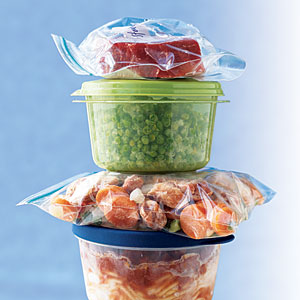 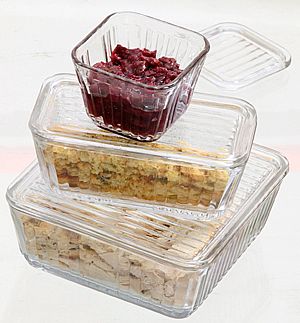 Leftovers for God
Mal 1:6-8
● What are your priorities?
	Luke 17:5
Dale Webster
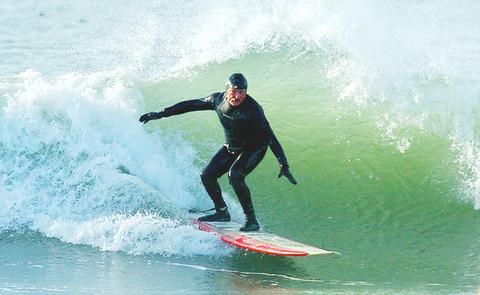 Every day for over 40 years!
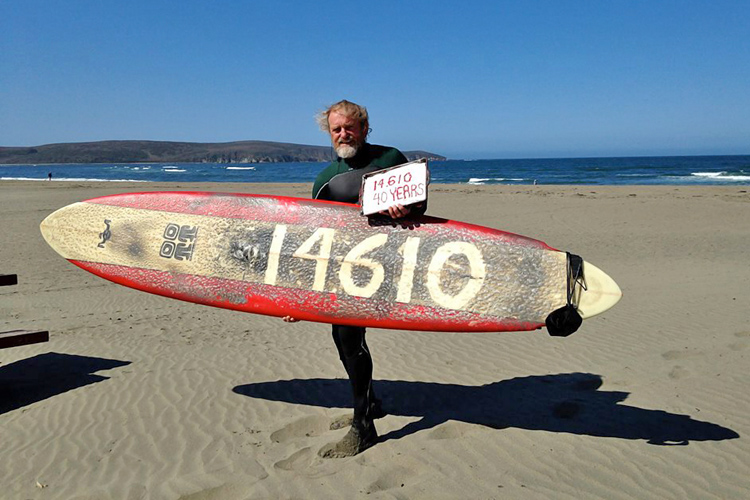 Every day!
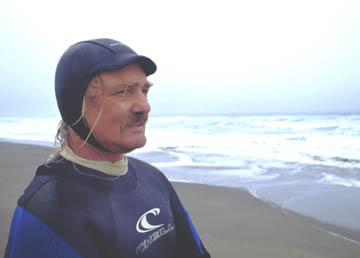 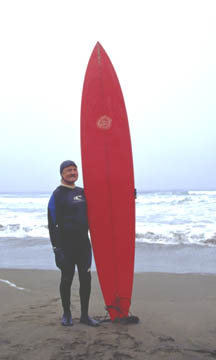 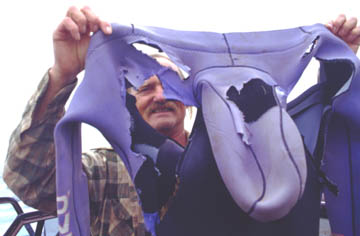 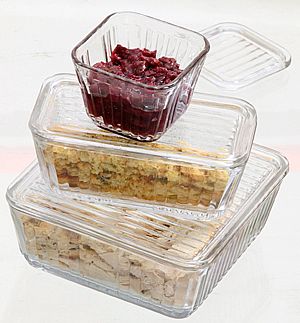 Leftovers for God
Mal 1:6-8
● What are your priorities?
	Luke 17:5
● Sins of omission
	Mat 25:34, 35-36, Tit 2:1-6
● How are you dealing with worldliness?
	1Cor 6:12
● What is your example to those around you?
	2Cor 6:3, Mat 27:27-37, Mal 3:8-12
Are YOU giving God the leftovers?
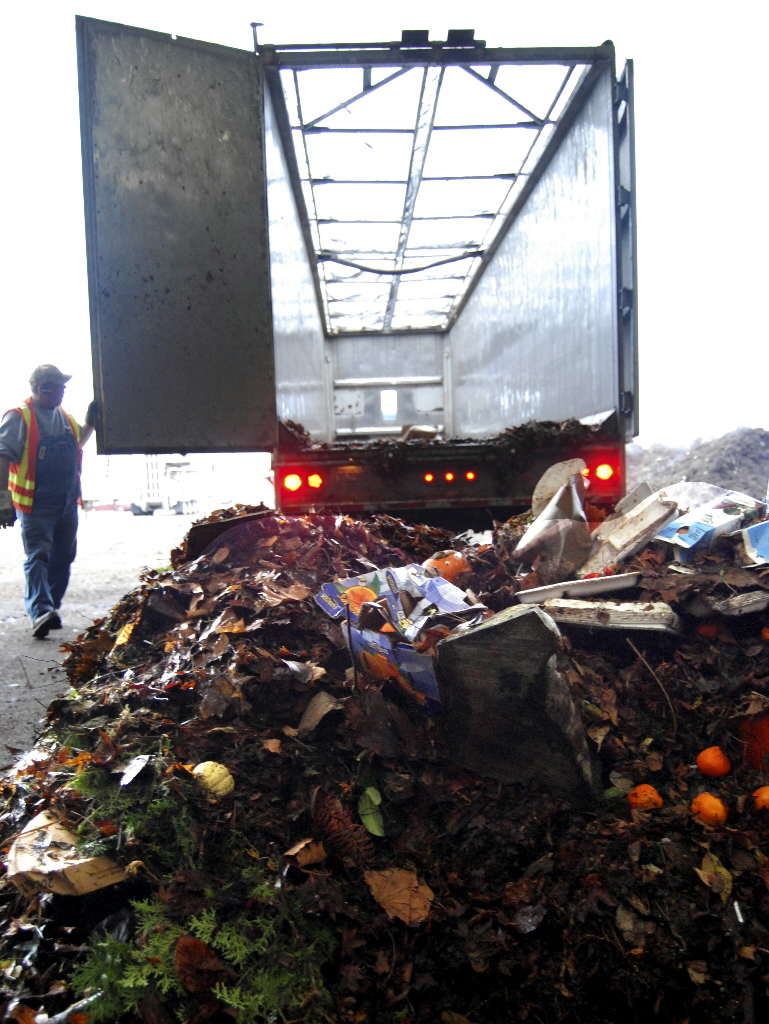 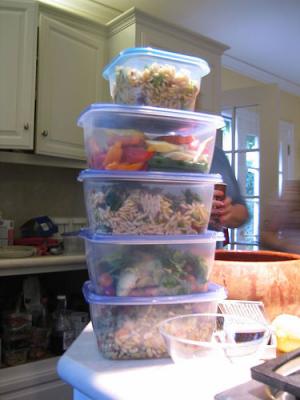 Every day for 33 years!
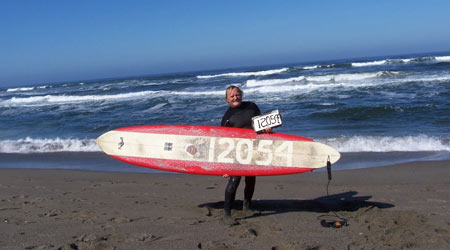